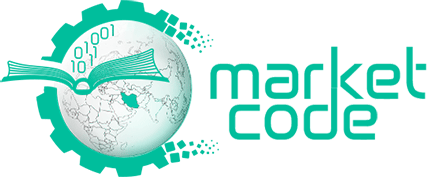 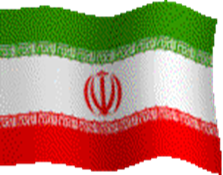 کنترل امپدانس چندگانه ربات ترکیبی موازی-سری برای جابه جایی جسم (فاز1) و مدل‌سازی و کنترل ربات شبیه‌ساز جنگنده در تونل باد (فاز2) علی نصرخرداد 95
یکی از کاربردهای گسترده ربات‌های صنعتی جابه‌جایی جسم است. ربات موازی-کابلی دارای فضای بسیار بزرگ مناسب این کاربرد است؛ اما امکان برخورد کابل‌ها با محیط پیرامون وجود دارد. لذا استفاده از یک بازوی رباتیک جهت نفوذ به نقاط کور توصیه می‌شود. لذا ربات ترکیبی موازی (کابلی)-سری برای جابه‌جایی جسم توصیه می‌شود. همچنین وظایف جابه‌جایی اجسام، جوشکاری، پرداخت‌کاری سطح، تمیزکاری و ... نیاز به الگوریتم‌های قابلیت تعیین میزان تعامل نیرو و کنترل موقعیت است. این برنامه به مدل سازی و کنترل چندگانه ربات ترکیبی در نرم افزار Matlab می پردازد.
در این برنامه به مدل سازی سینماتیکی و دینامیکی ربات ترکیبی موازی-سری در نرم افزار MATLAB به روش هندسی پرداخته می شود.
علاوه بر این روش کنترل امپدانس چندگانه با استفاده از زبان C++ در نرم افزار Matlab پیاده سازی شده است. همچنین نتایج کارکرد بهینه این روش ارائه شده است.
مقالات مستخرج از اين كد، يك مقاله علمي پژوهشي ISC و دو مقاله كنفرانسي بین المللی IEEE بوده است.
توانمندیهای کُد
مدل‌سازی سینماتیکی بخش موازی
حلقه بسته موقعیت سیستم موازی ← سرعت ← شتاب
ماتریس ژاکوبین معکوس
کابل‌جمع کن
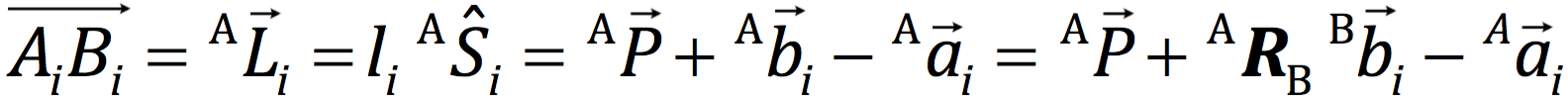 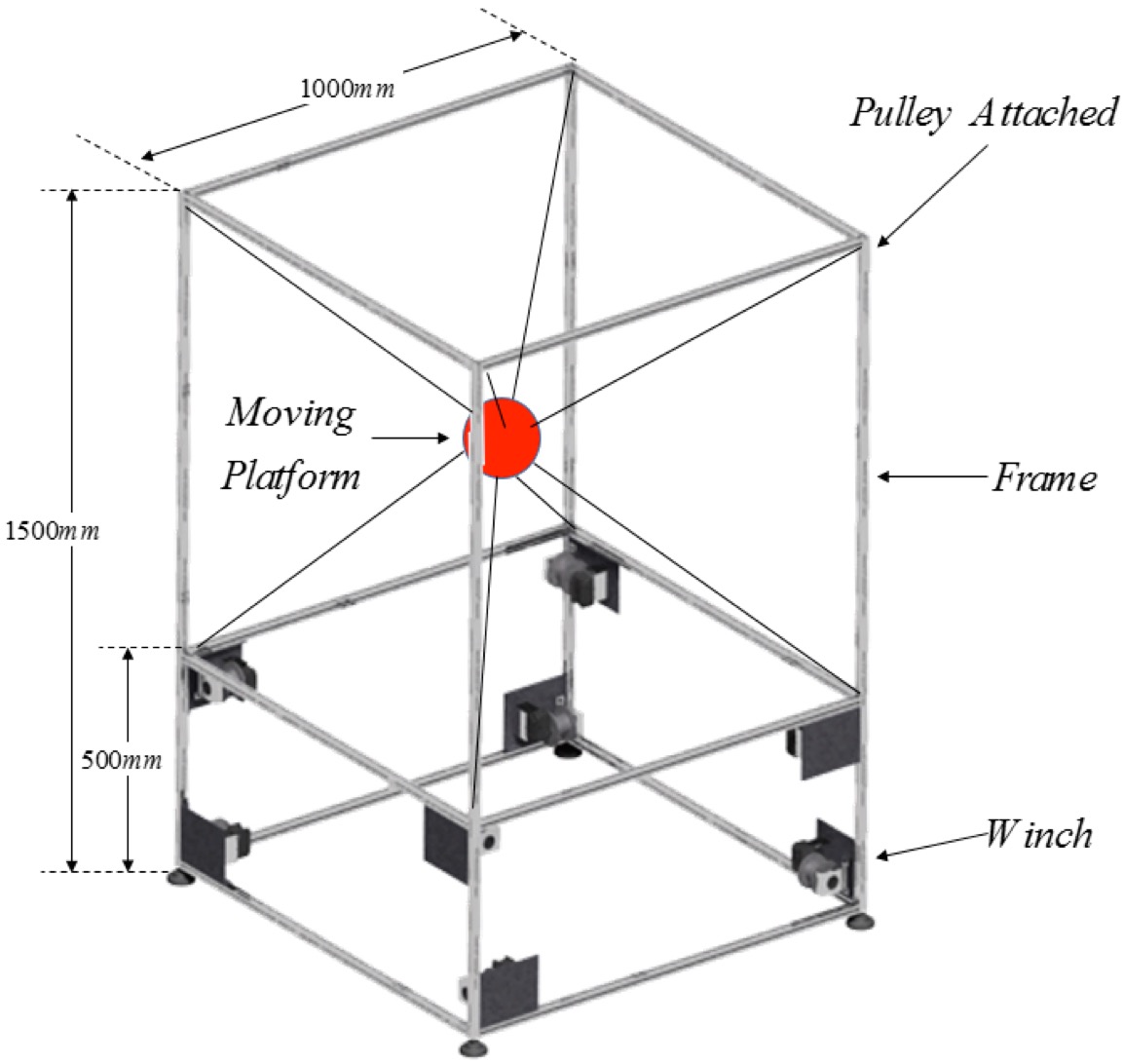 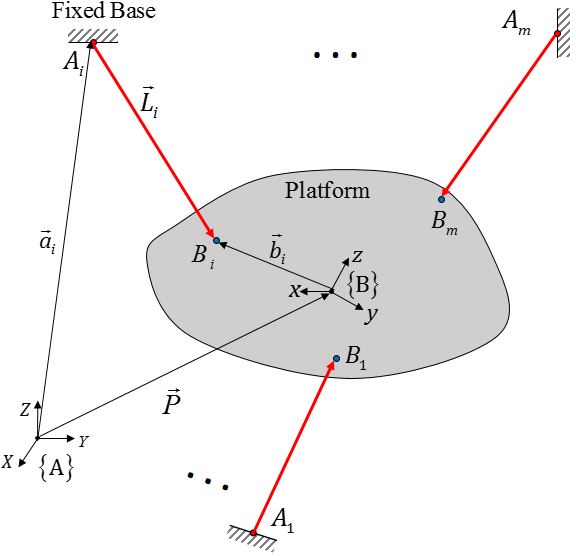 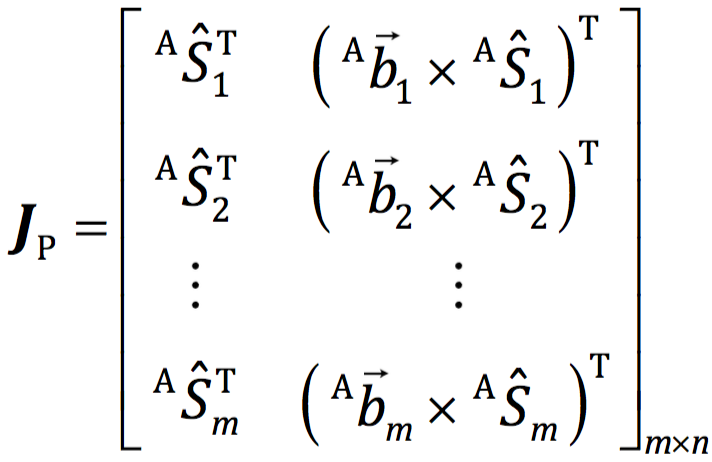 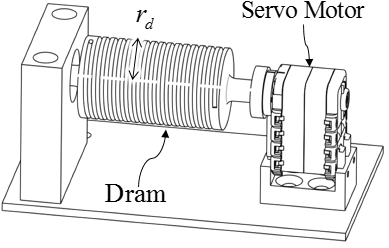 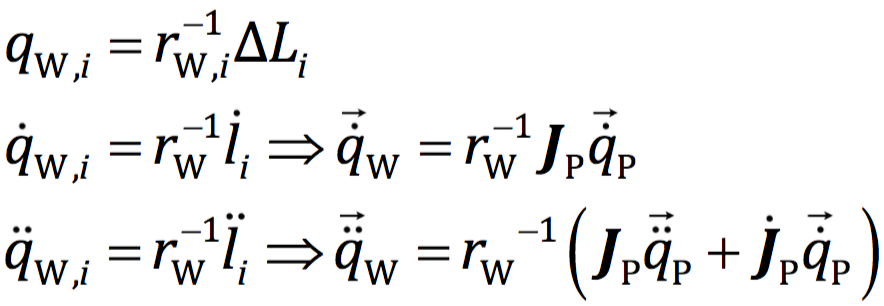 توانمندیهای کُد
مدل‌سازی سینماتیکی بخش سری
توصیف کلی با قرارداد دنویت-هارتنبرگ اصلاح شده
درنظر گرفتن سینماتیک سکو به عنوان پایه
روابط سرعت
روابط شتاب
ماتریس ژاکوبین
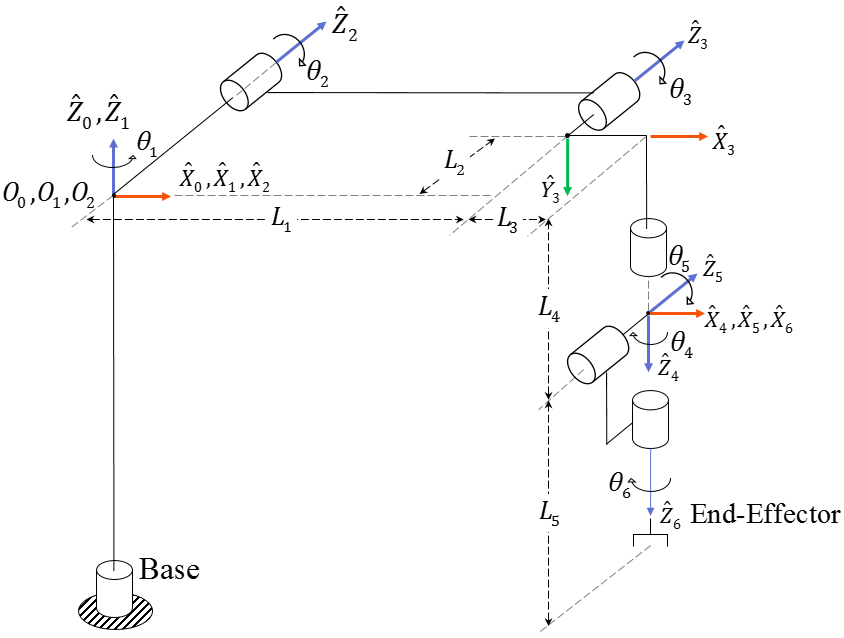 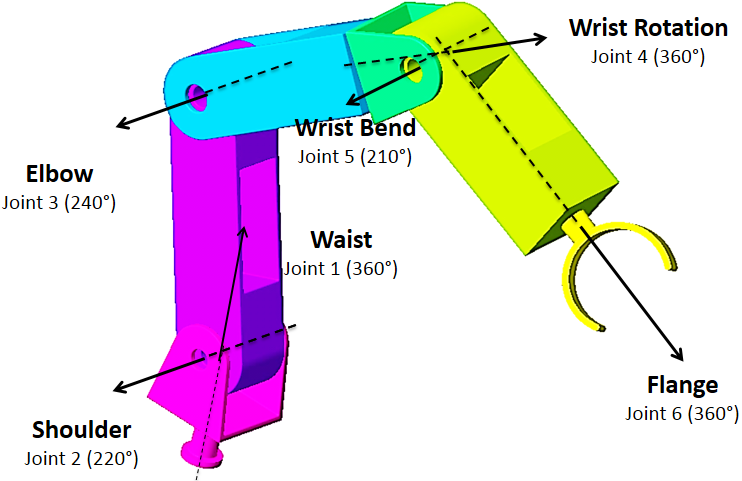 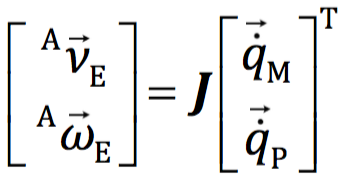 توانمندیهای کُد
راستی‌آزمایی و شبیه‌سازی
انتخاب ساختار سیستم منتخب:
۱. بازوی رباتیک سری
۲. ربات موازی کابلی
ساخت قطعات در Catia
اضافه کردن مفاصل در Autodesk Inventor
شبیه‌سازی در SimMechanics
شبیه‌سازی سینماتیک ربات ترکیبی (معادلات ارائه شده) با خطایی از مرتبه ۳۲-
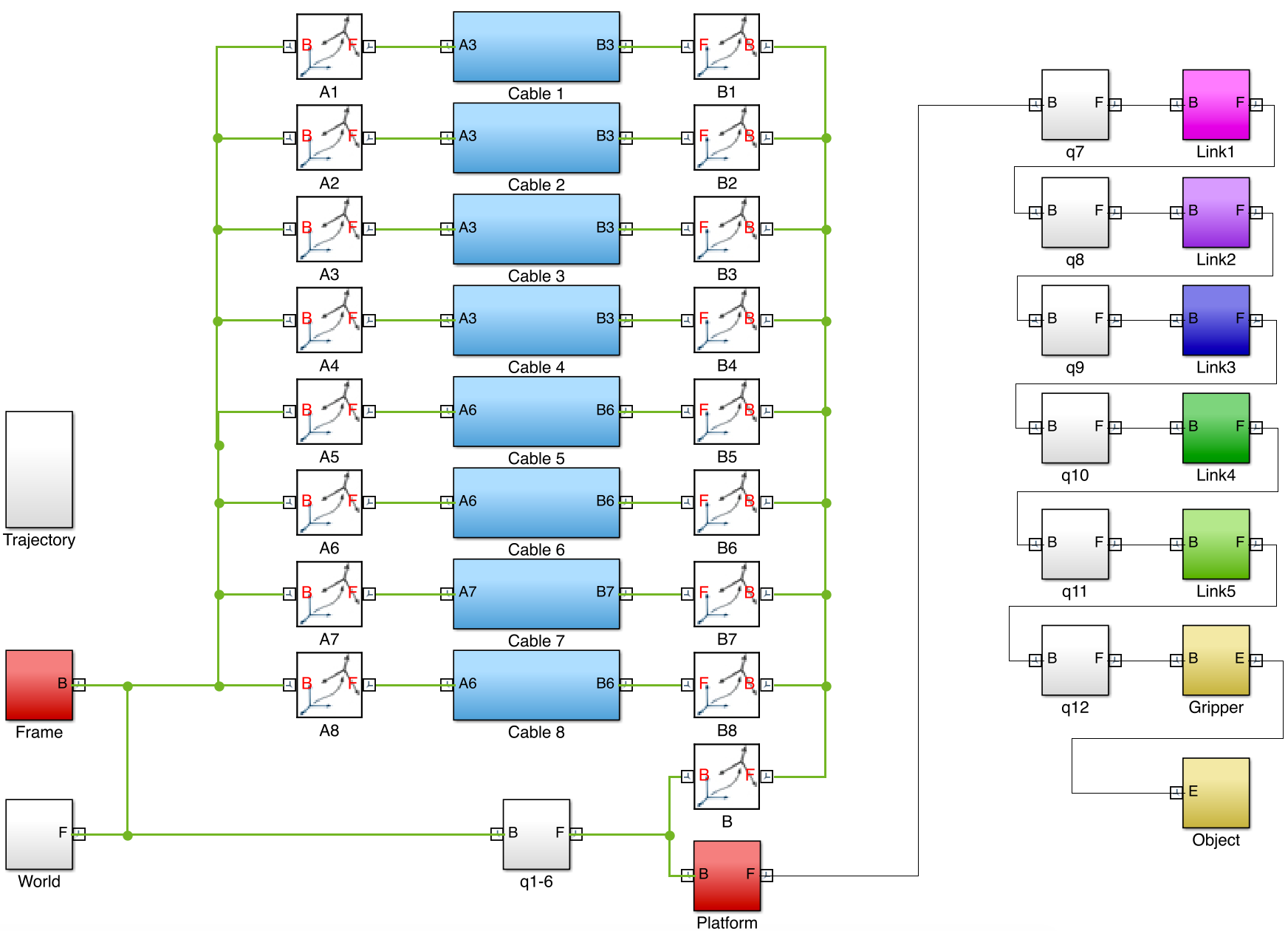 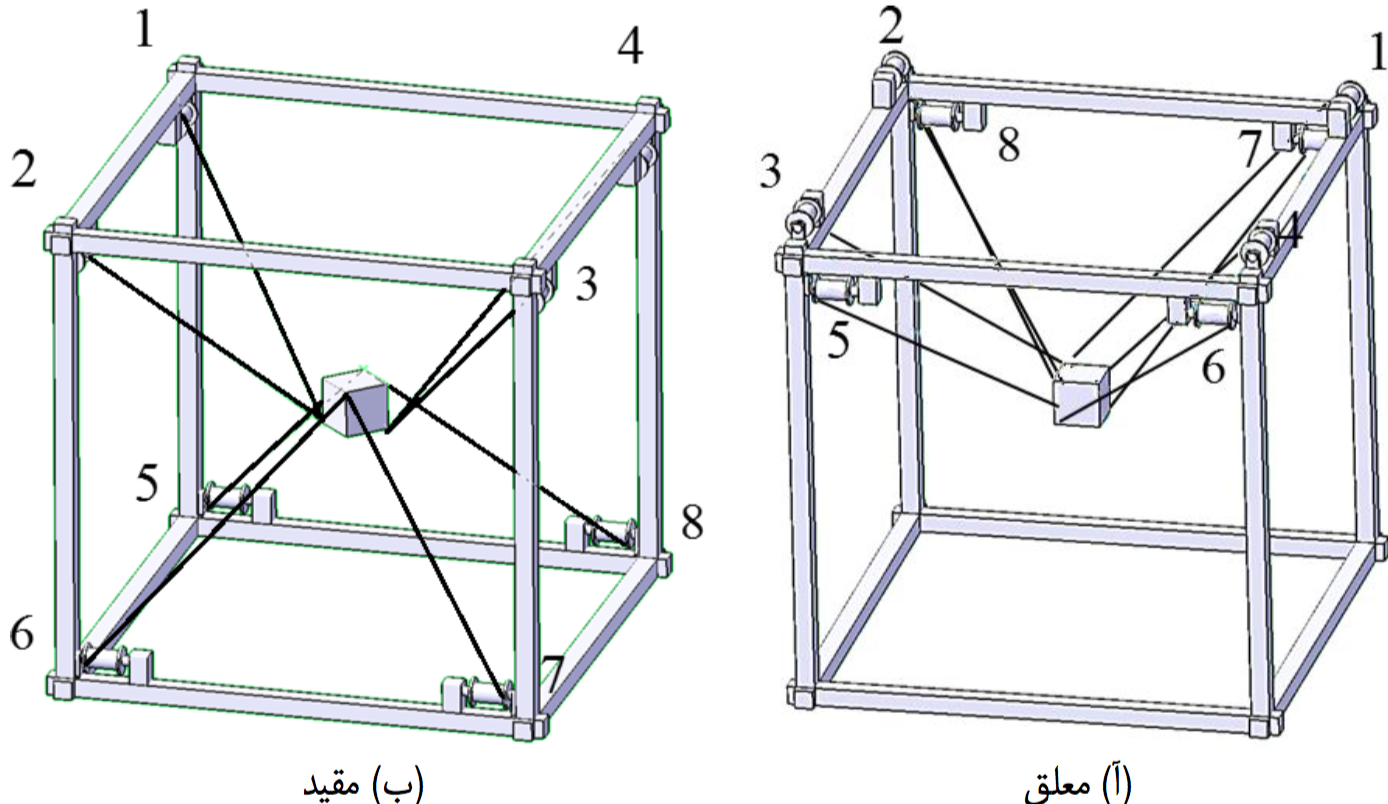 توانمندیهای کُد
مدل‌سازی دینامیکی بخش بازوی رباتیک سری
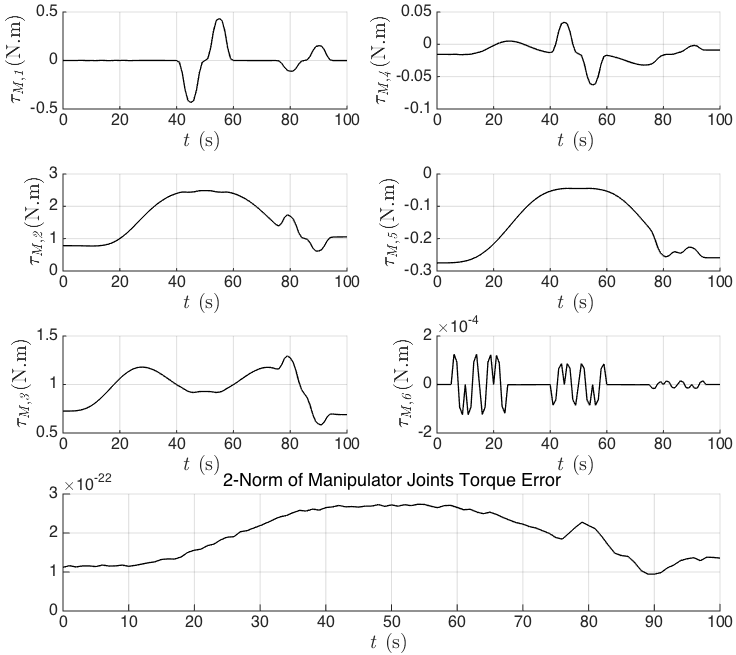 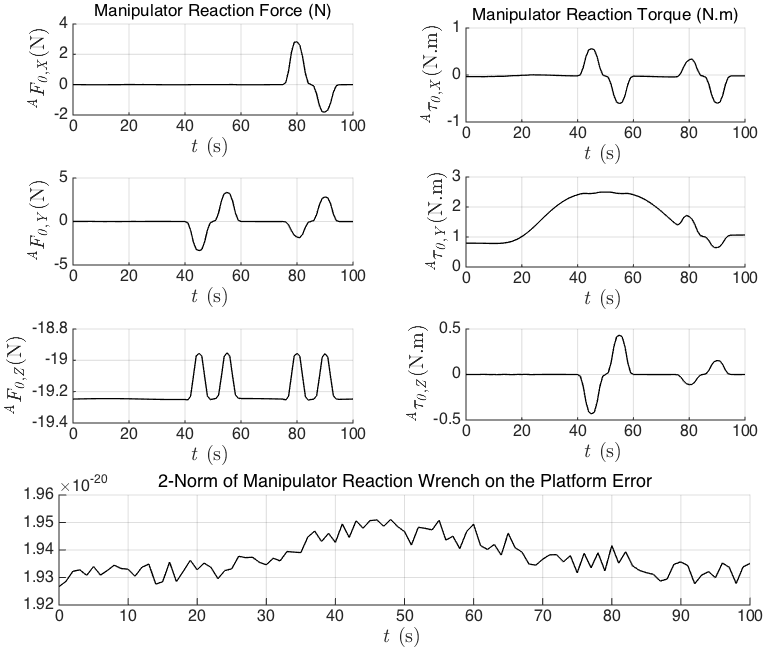 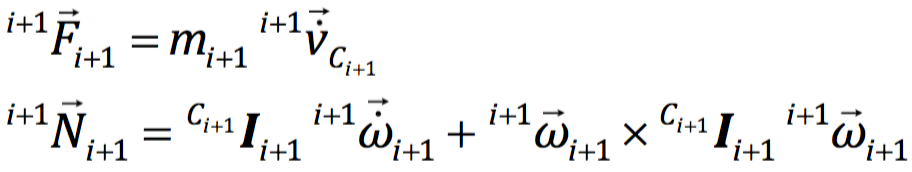 روش نیوتن-اویلر
نیرو/گشتاور داخلی
مدل کلی
شبیه‌سازی
تخمین عملگر‌ها
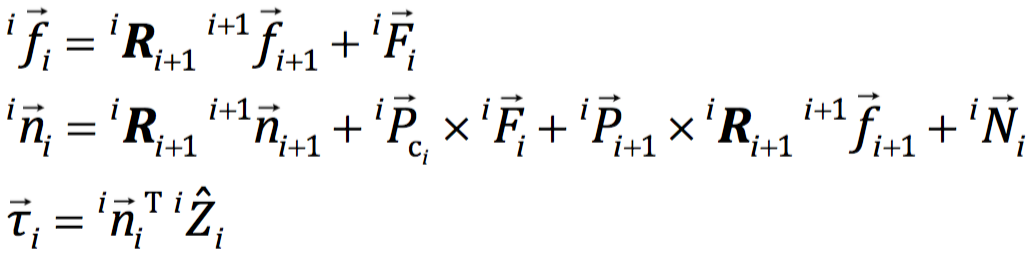 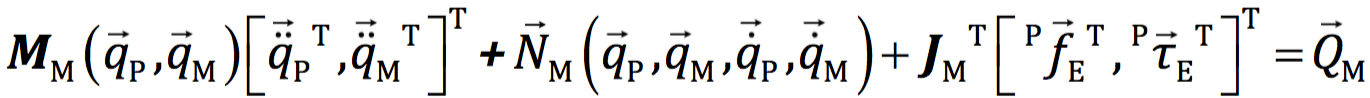 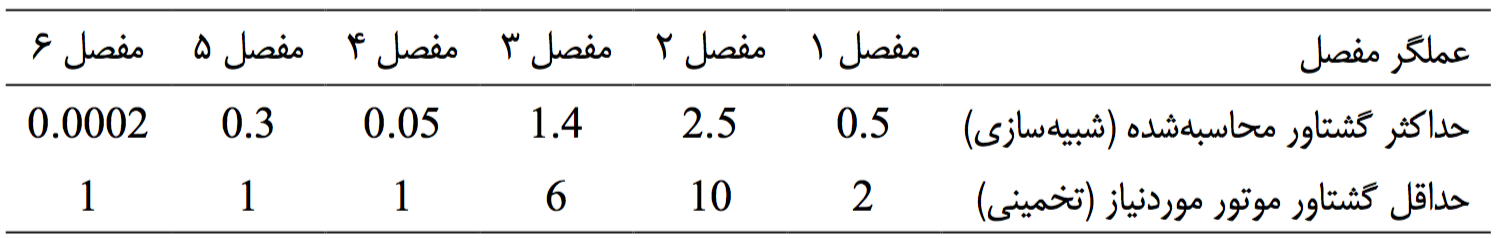 توانمندیهای کُد
مدل‌سازی دینامیکی بخش موازی-کابلی
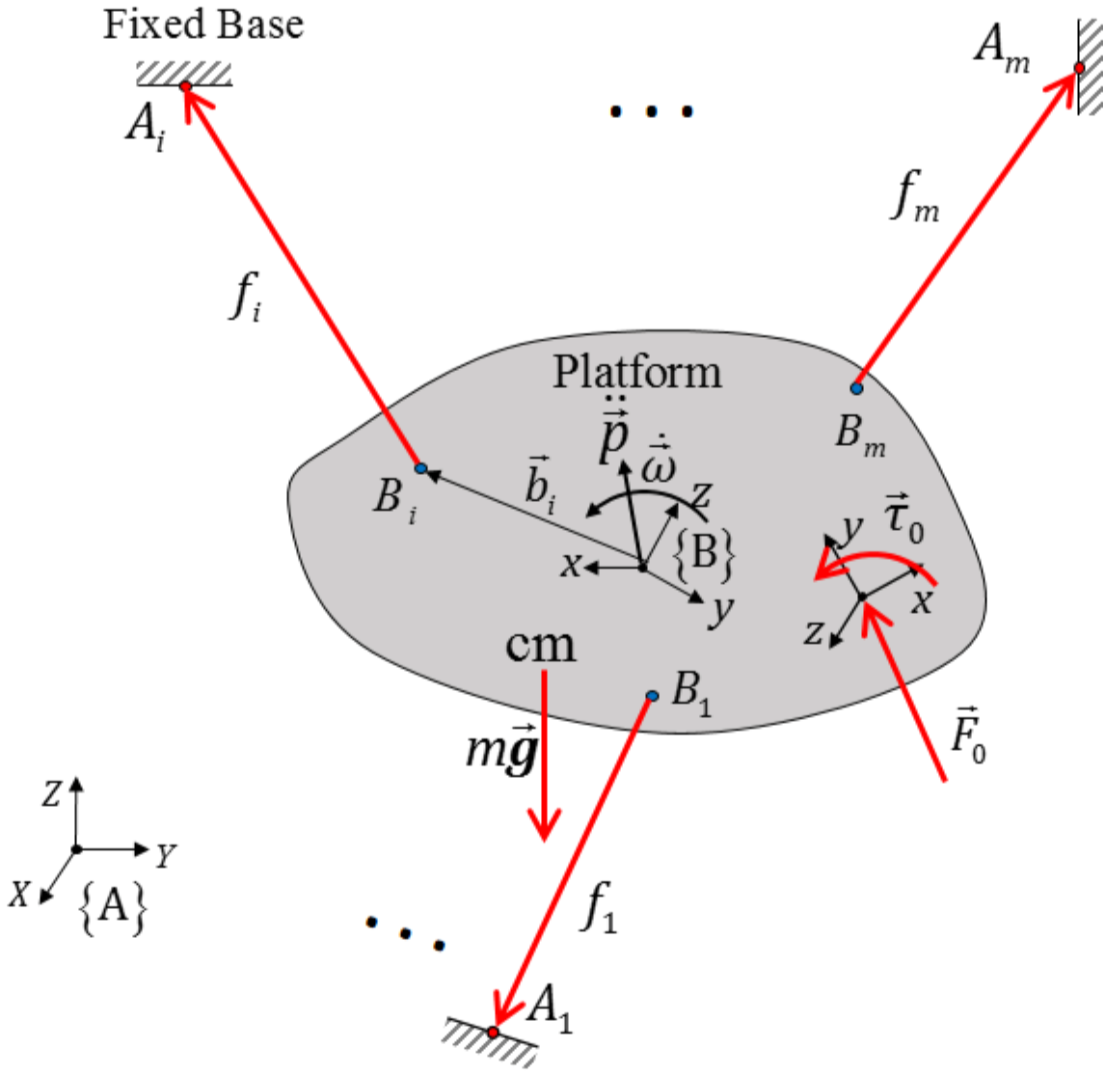 معادله حرکت سکوی‌متحرک
فرض دینامیک ناچیز کابل‌ها
وضوح افزونگی
مدل دینامیک محرک
دینامیک کلی بخش موازی-کابلی
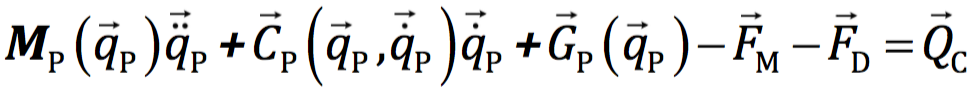 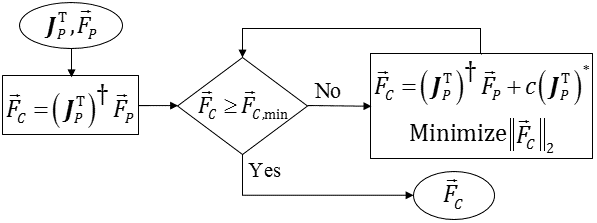 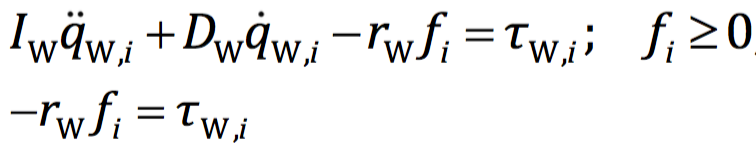 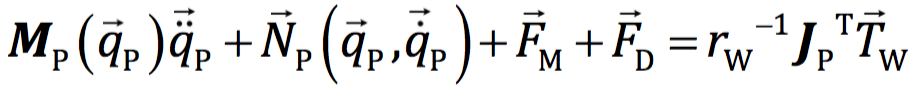 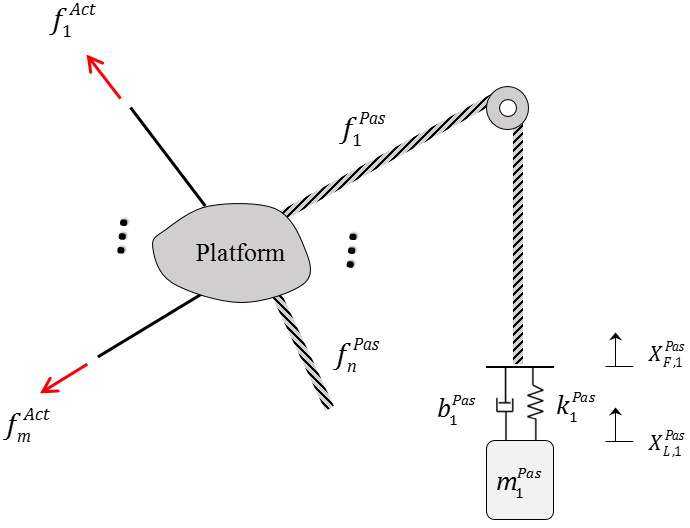 توانمندیهای کُد
شبیه‌سازی و راستی‌آزمایی
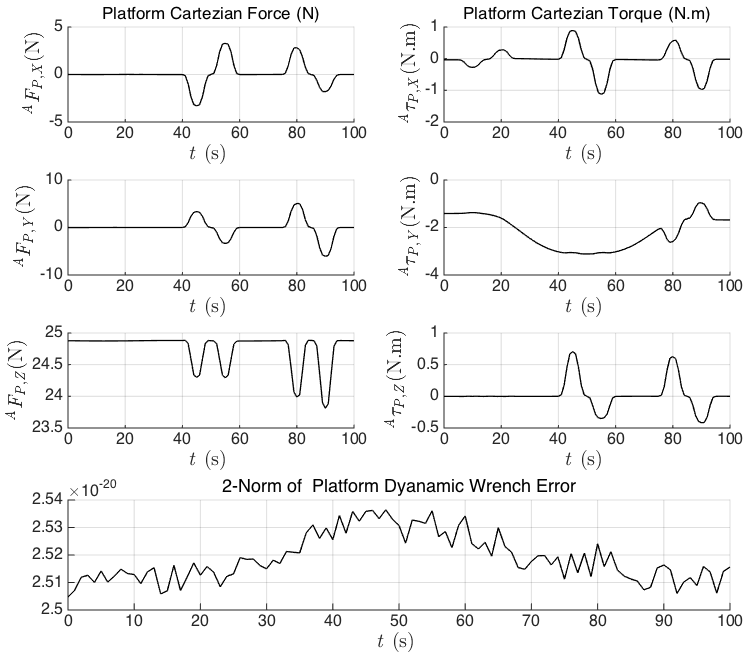 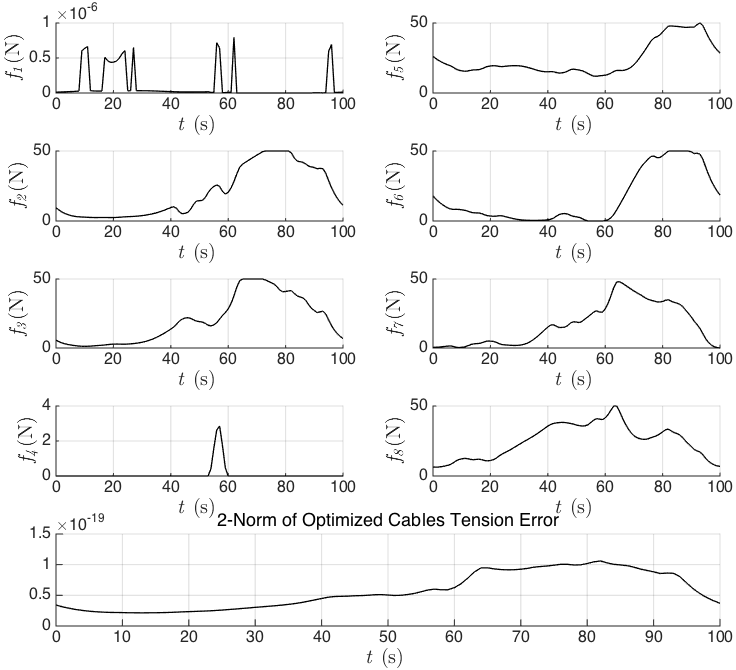 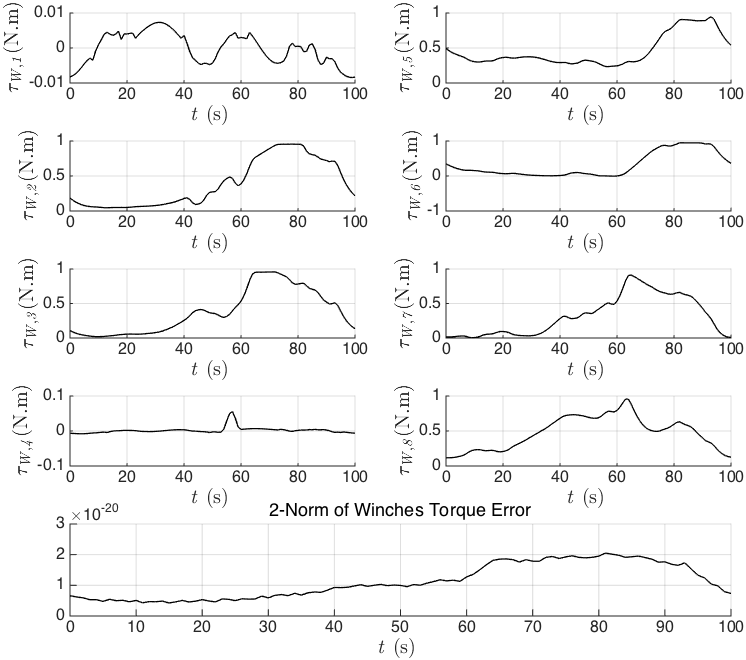 نیرو/گشتاور کارتزین موردنیاز سکو
کشش کابل‌ها
گشتاور محرک کابل‌جمع‌کن
ایده حذف افزونگی ربات مقید
کشش کابل‌ها در ربات غیرافزونه
انجام دوباره مدل‌سازی با روش لاگرانژ و کین
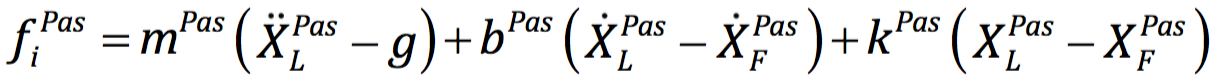 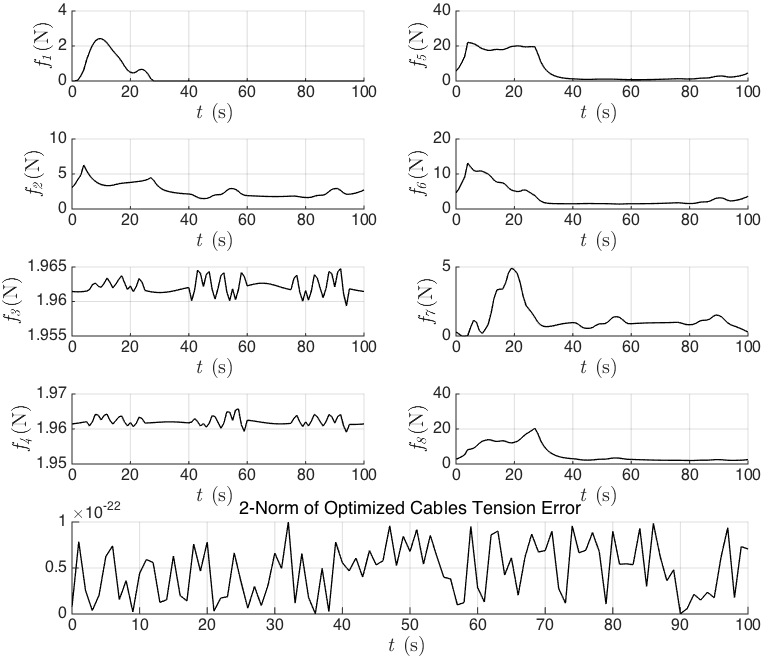 توانمندیهای کُد
معیار‌های بهینه‌سازی
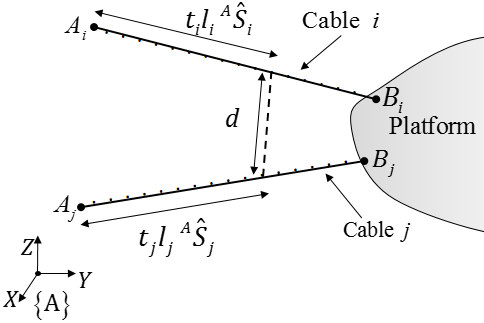 معیار حجم فضای کاری (ترکیب WCW + NCW+قید ساخت)
۱- حجم فضای کاری در دسترس
۲- حذف برخورد کابل با کابل‌های دیگر
۳- حذف برخورد کابل با سکو
۴- حذف نقاط کنترل ناپذیر
معیار سختی سینماتیکی
معیار حساسیت
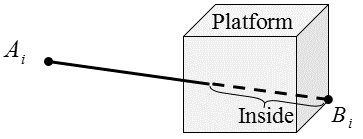 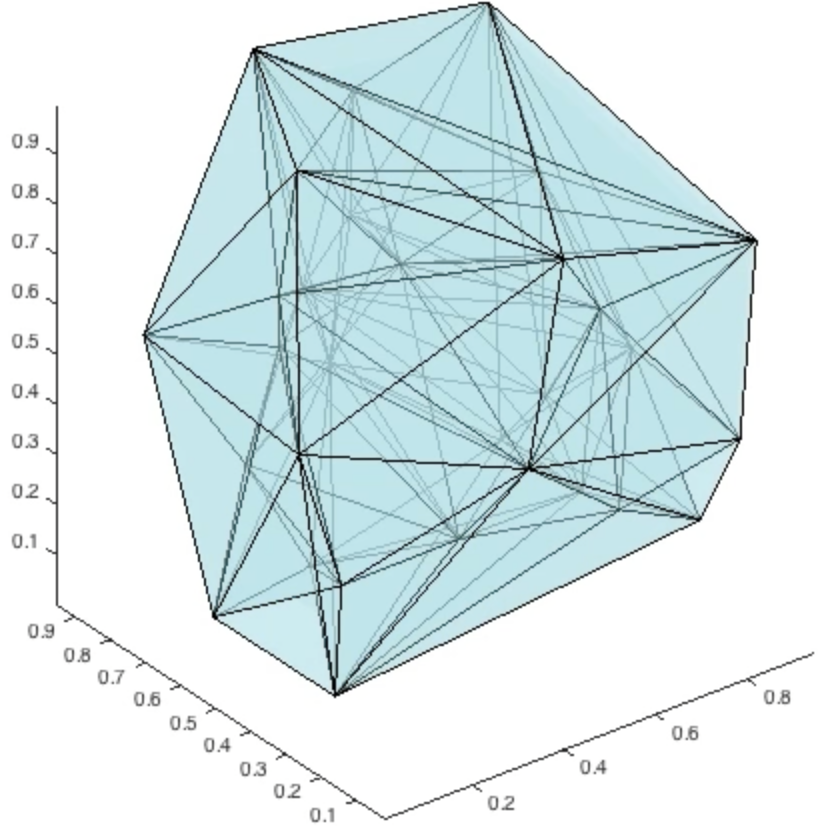 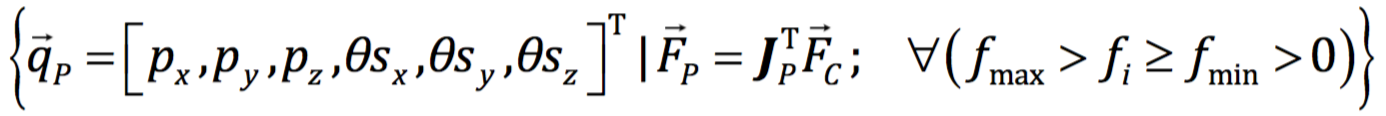 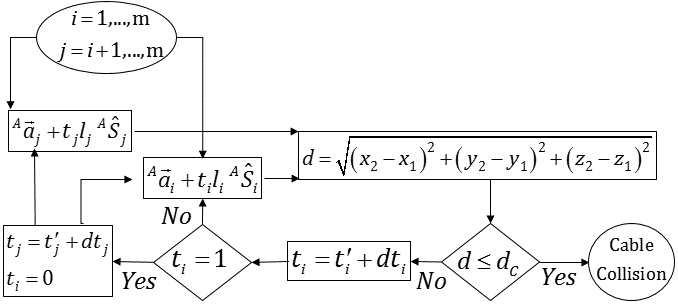 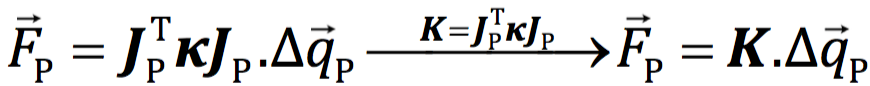 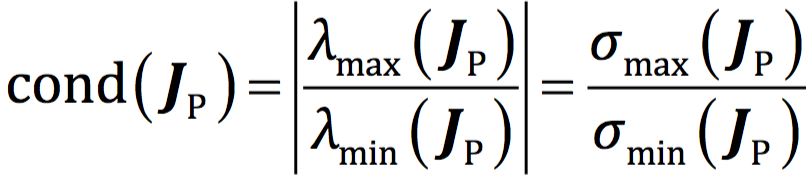 توانمندیهای کُد
بهینه‌سازی
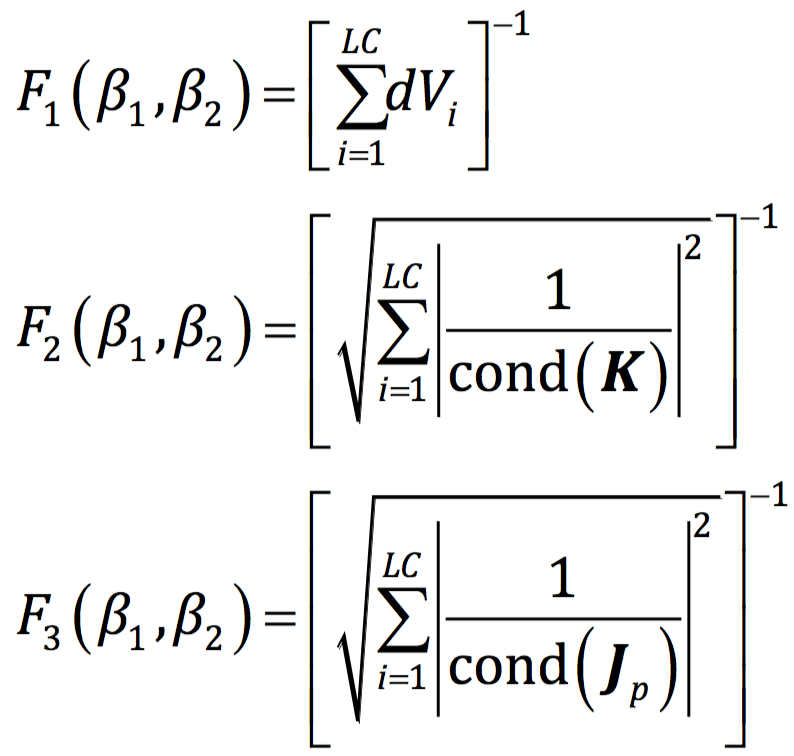 تابع هزینه
روش
قید
نتایج
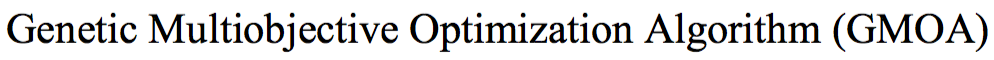 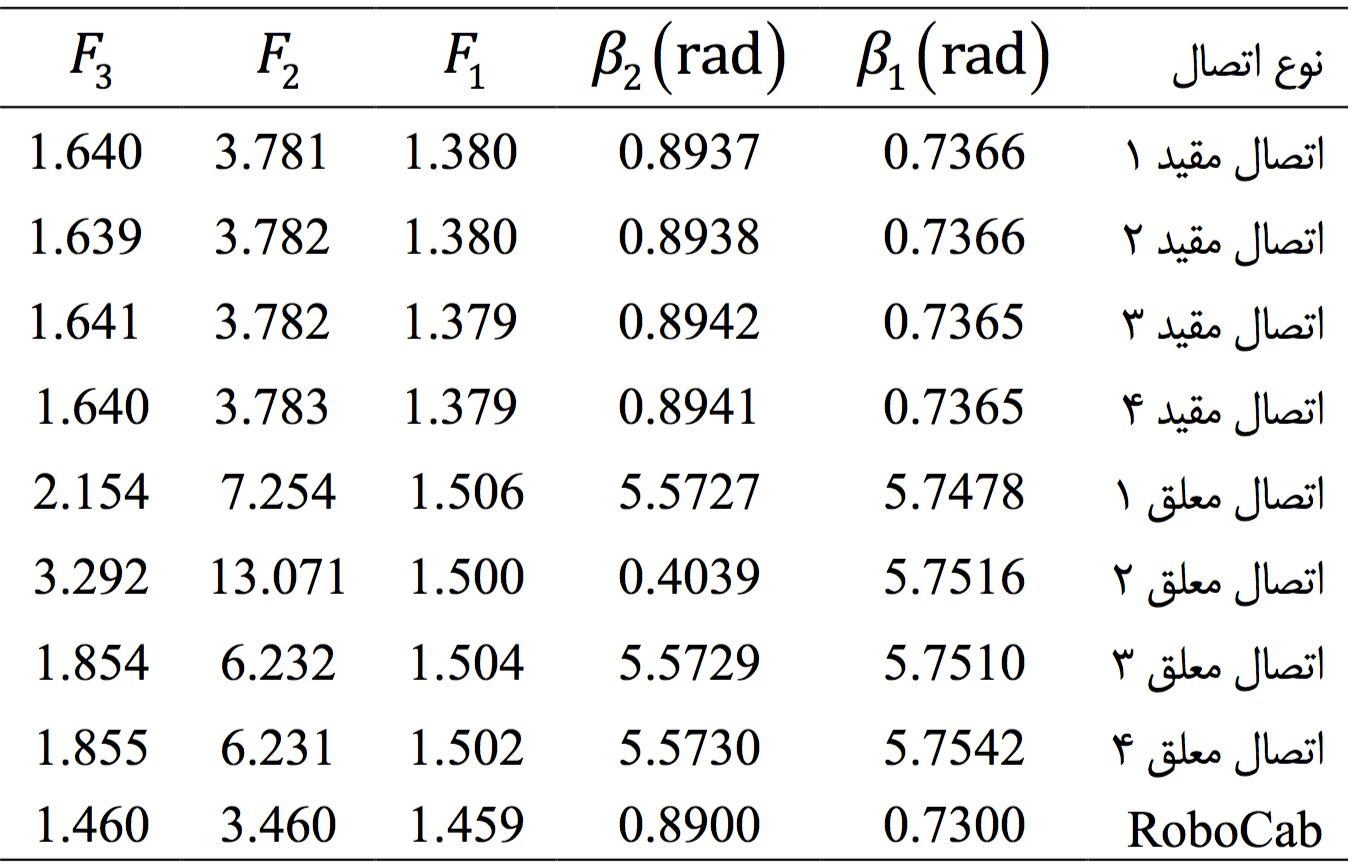 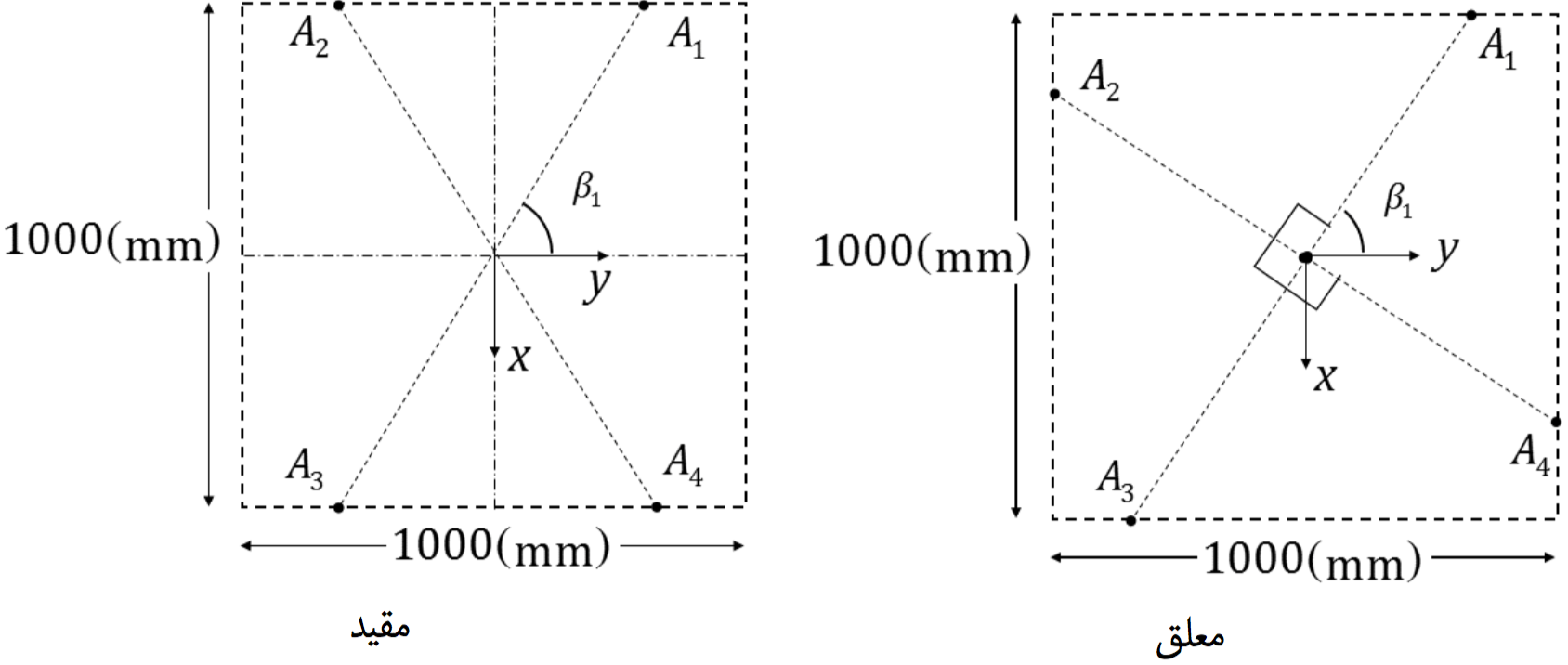 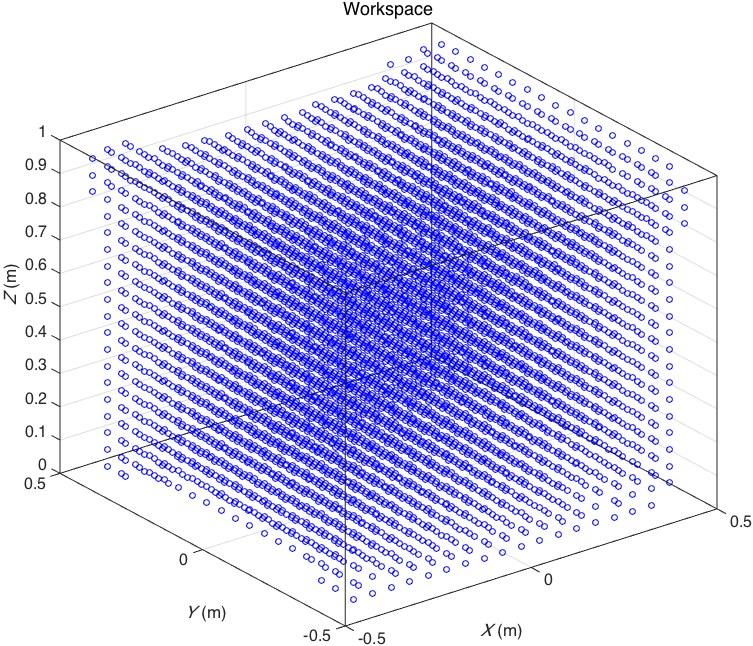 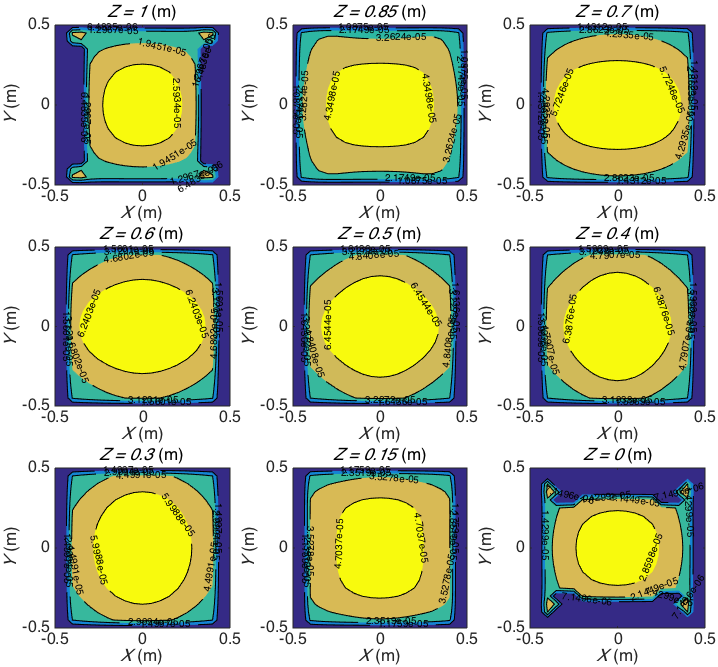 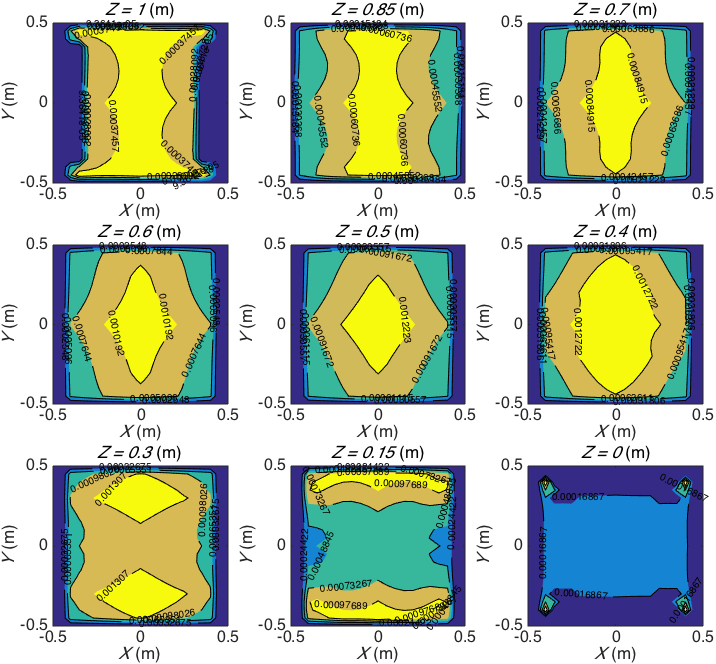 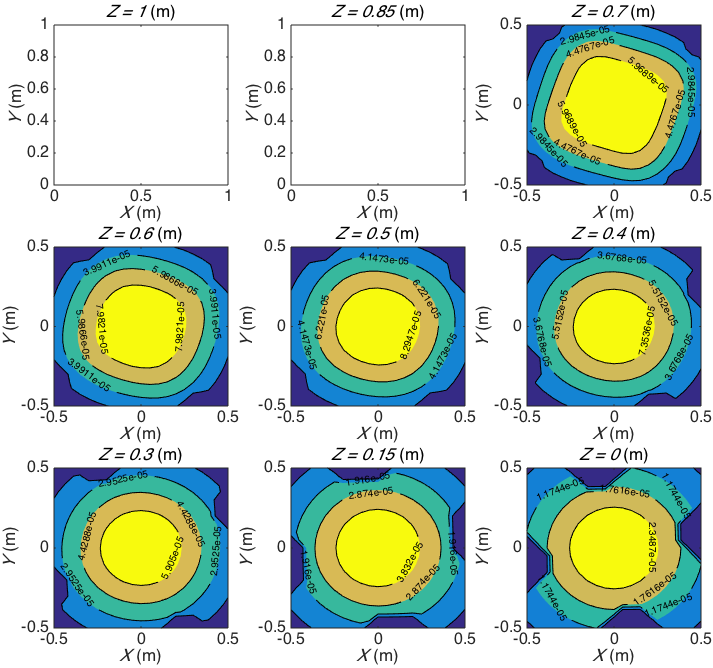 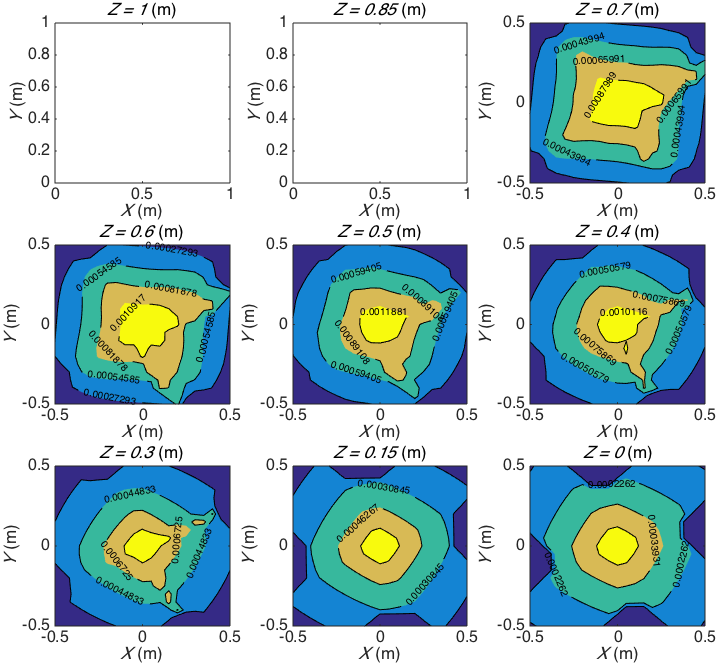 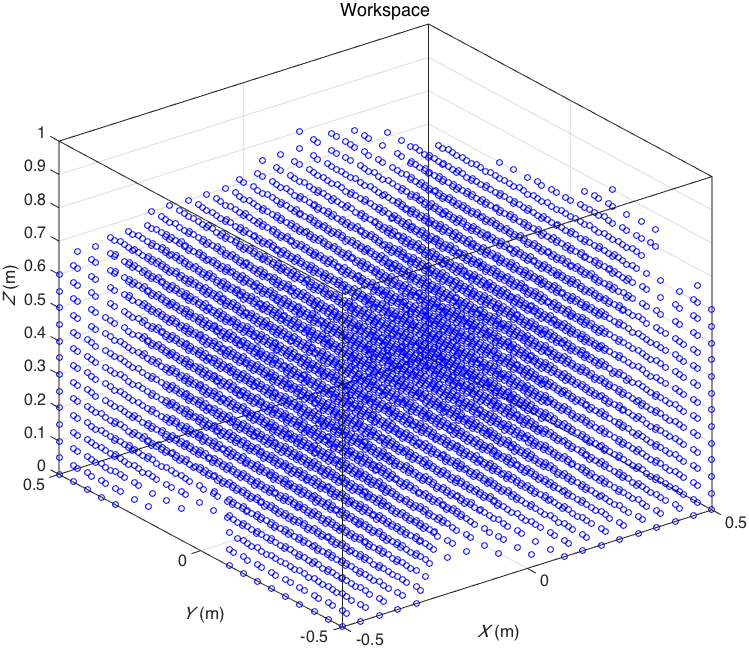 توانمندیهای کُد
تحلیل و مقایسه ساختار‌ها
معلق                                                                                      مقید
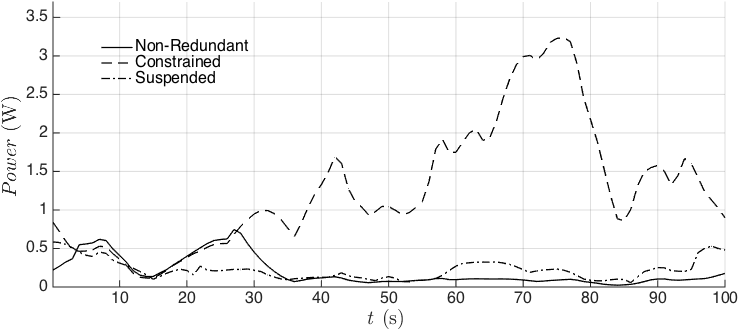 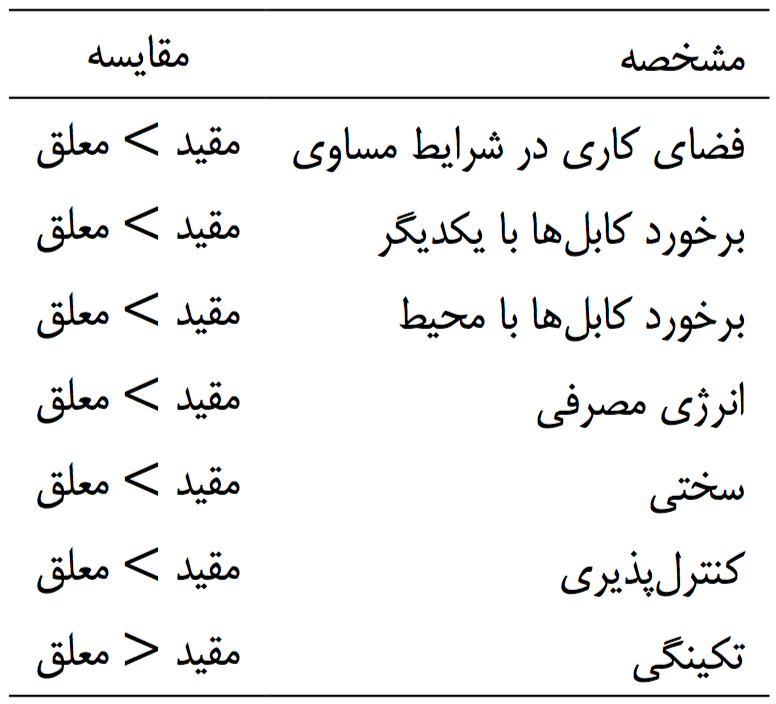 توانمندیهای کُد
مقدمه کنترل امپدانس
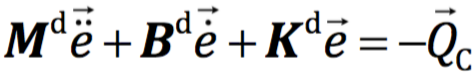 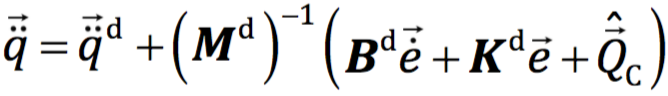 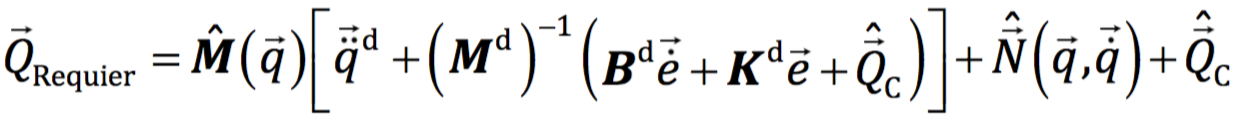 توانمندیهای کُد
کنترل امپدانس واحد فضای مفصلی و کاری
واحد فضای مفصلی





واحد فضای کاری
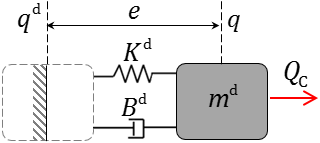 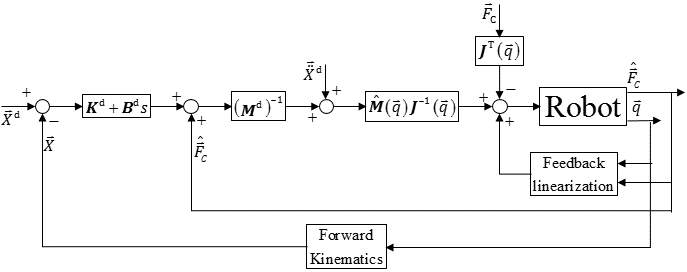 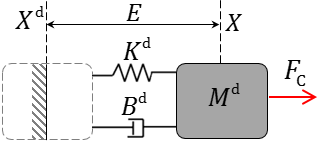 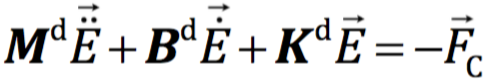 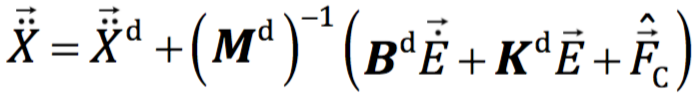 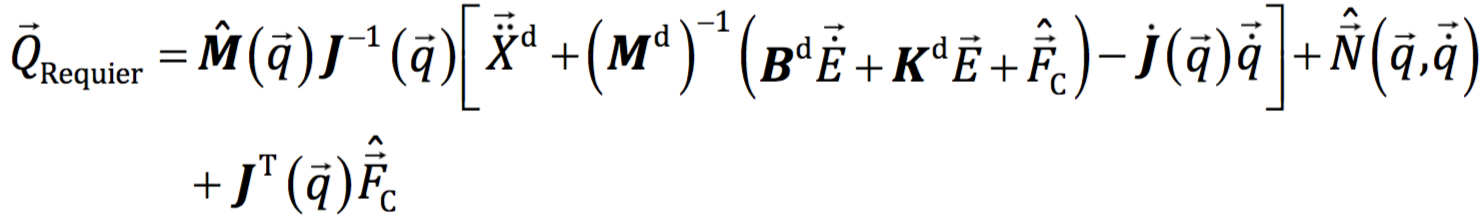 توانمندیهای کُد
کنترل امپدانس چندگانه متوالی و موازی
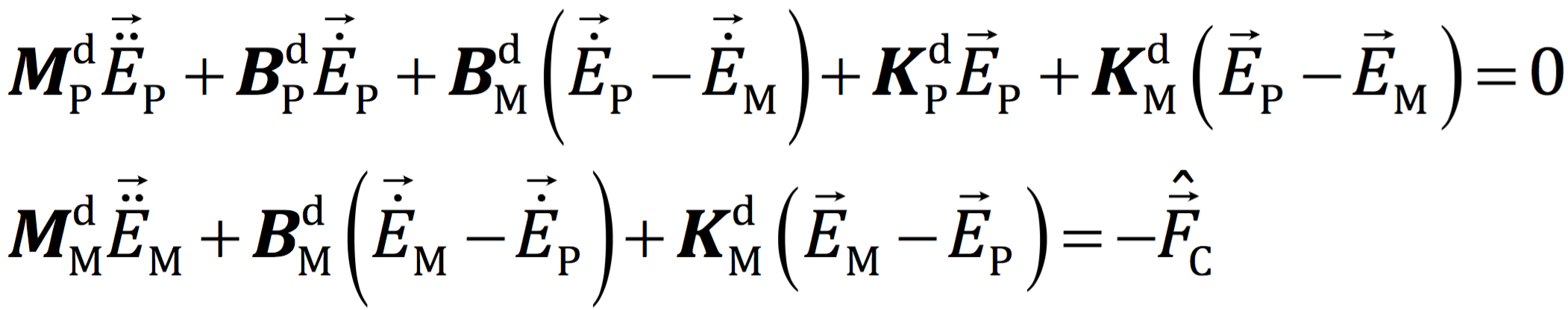 چندگانه متوالی






چندگانه موازی
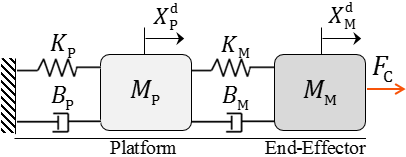 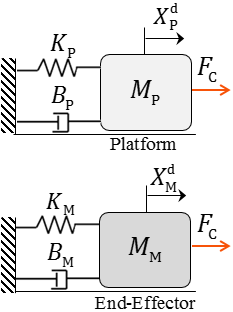 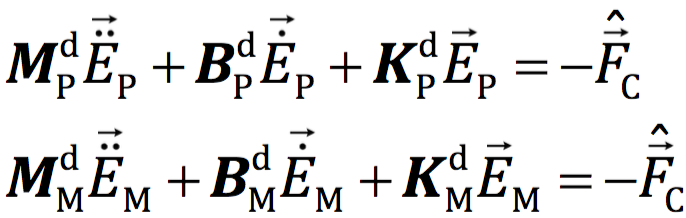 توانمندیهای کُد
کنترل امپدانس جسم جا‌به‌جا شونده
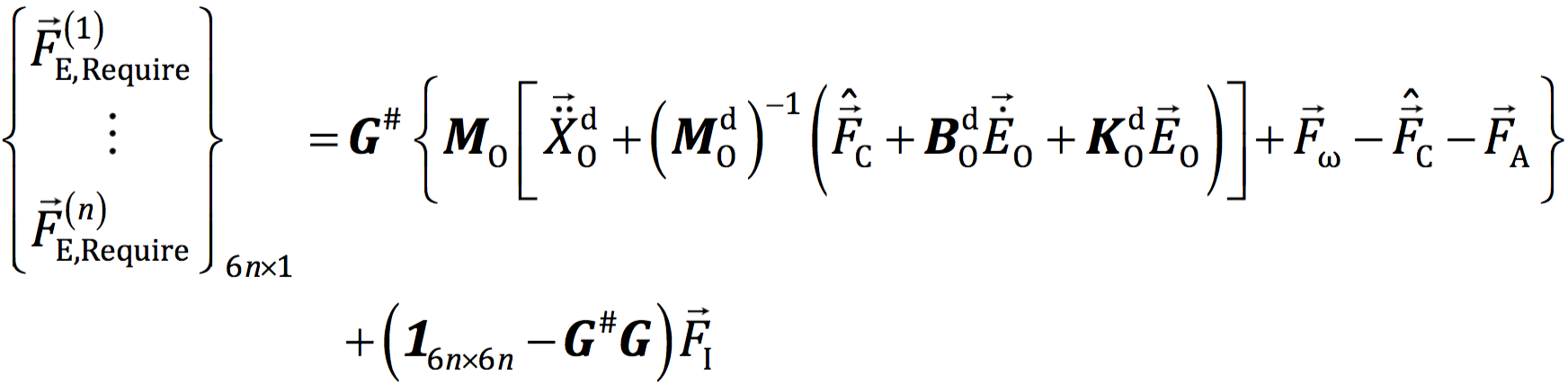 دینامیک جسم
نیروی کنترلی موردنیاز
امپدانس مطلوب ربات (متوالی)
امپدانس مطلوب ربات (موازی)
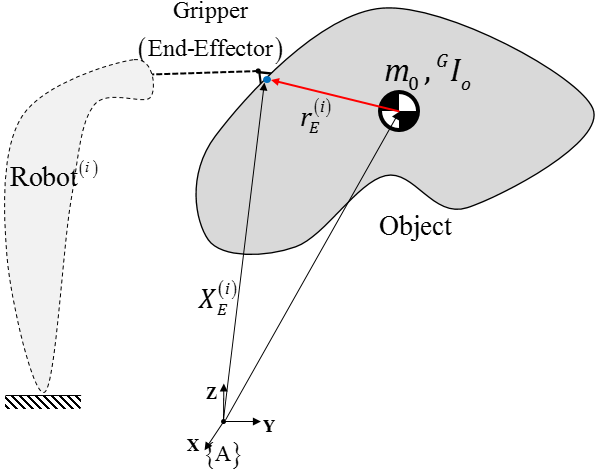 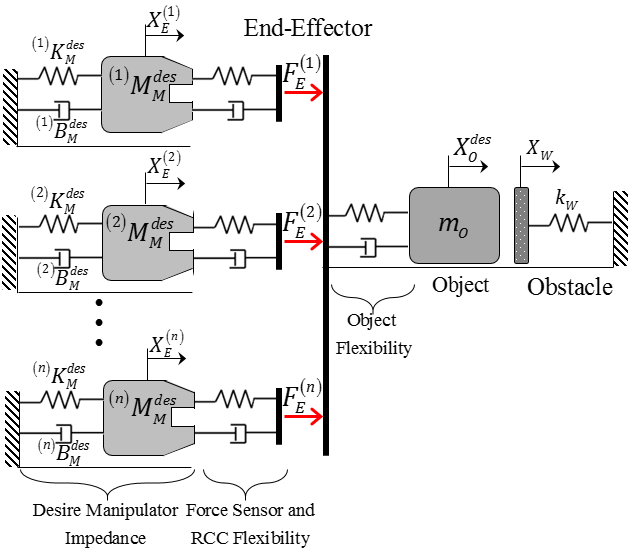 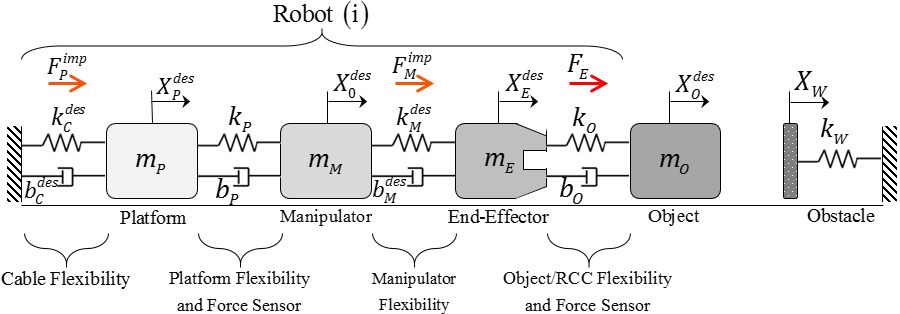 توانمندیهای کُد
شبیه‌سازی و بهینه‌سازی ضرایب امپدانس
مسیر
تابع هزینه
متغیر بهینه‌سازی
روش بهینه‌سازی
نتایج بهینه‌سازی
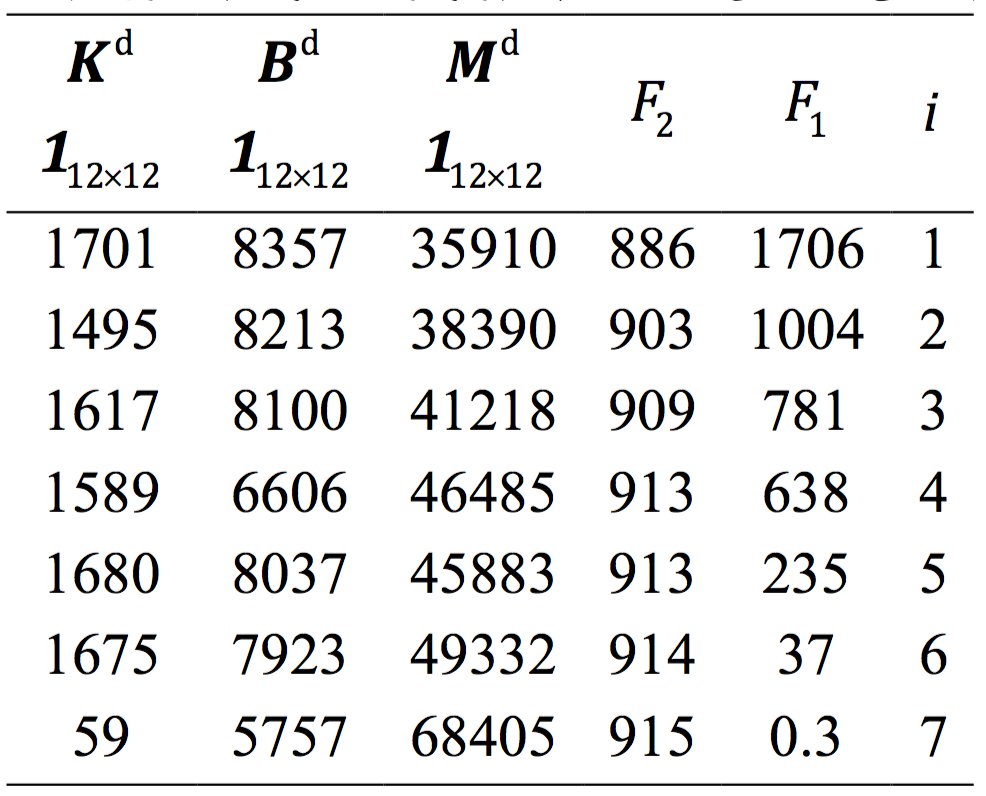 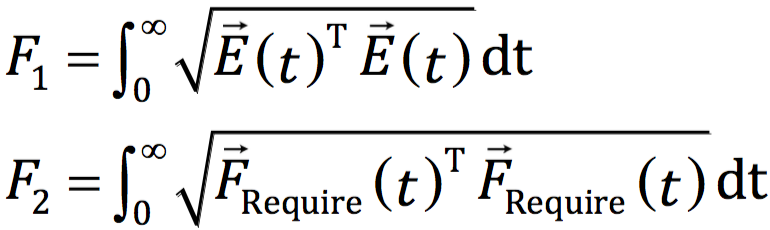 توانمندیهای کُد
مدل سازی و کنترل شبیه ساز جنگنده در تونل باد
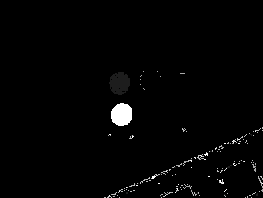 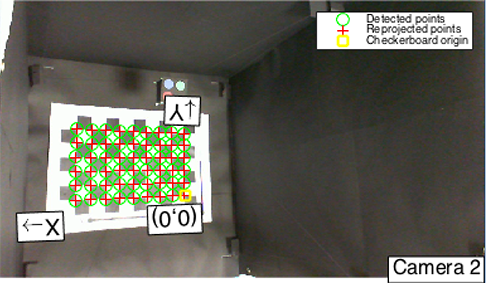 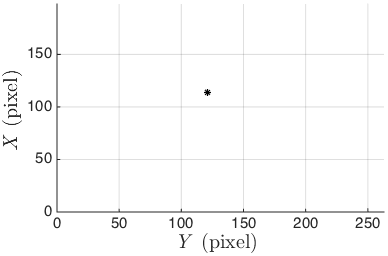 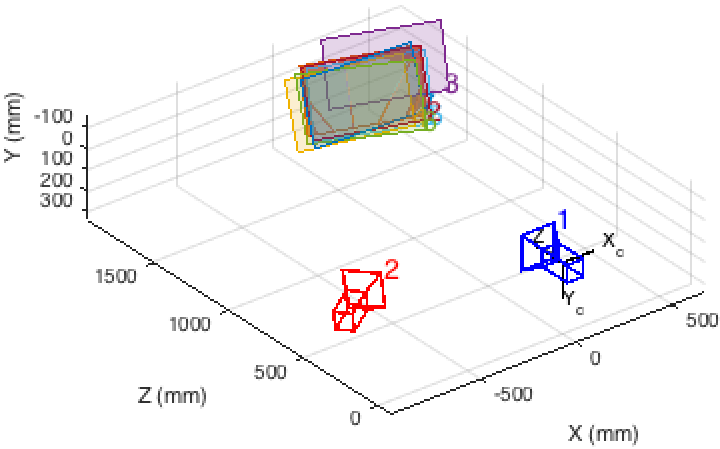 توانمندیهای کُد
بازخورد وضعیت سکوی متحرک
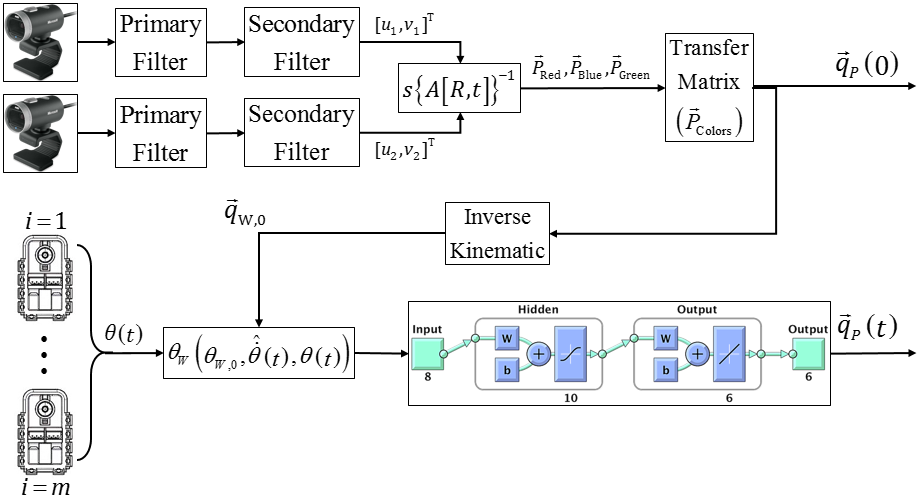 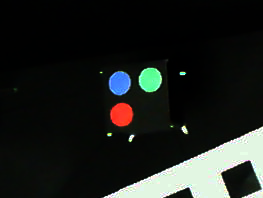 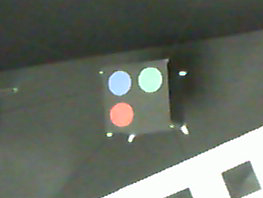 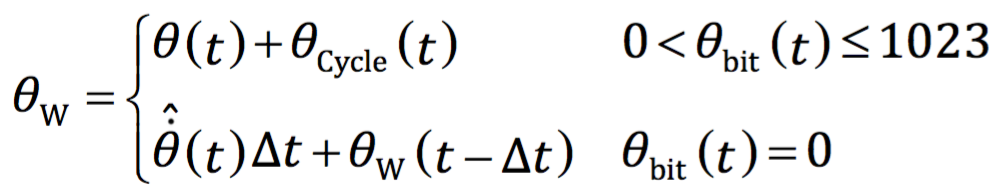 توانمندیهای کُد
پیاده سازی کنترل کننده موقعیت
شناسایی عملگر‌ها
پیاده سازی الگوریتم کنترلی در Matlab
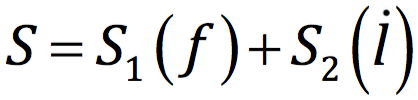 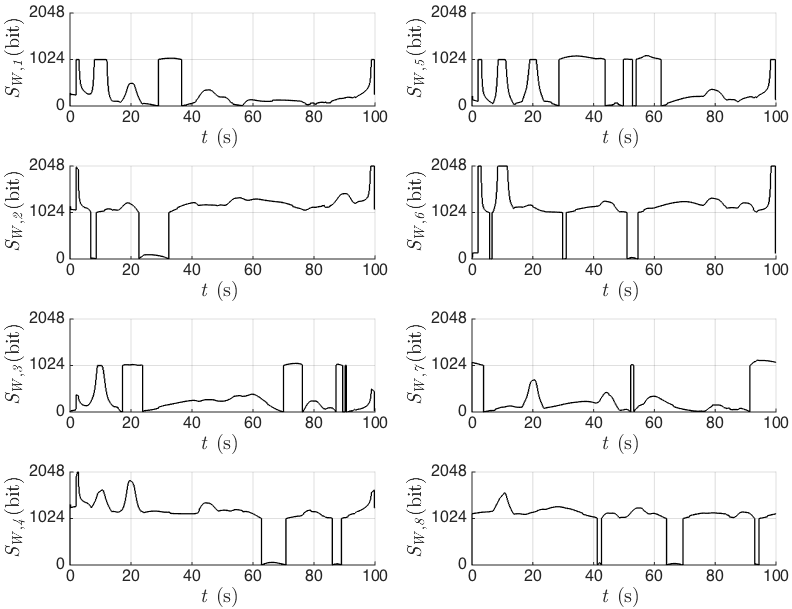 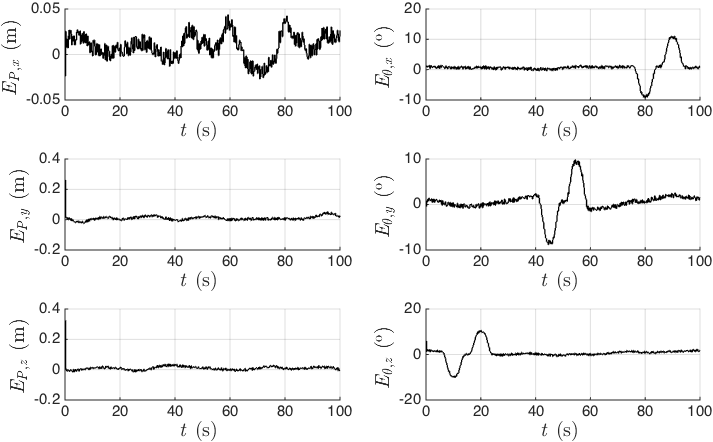 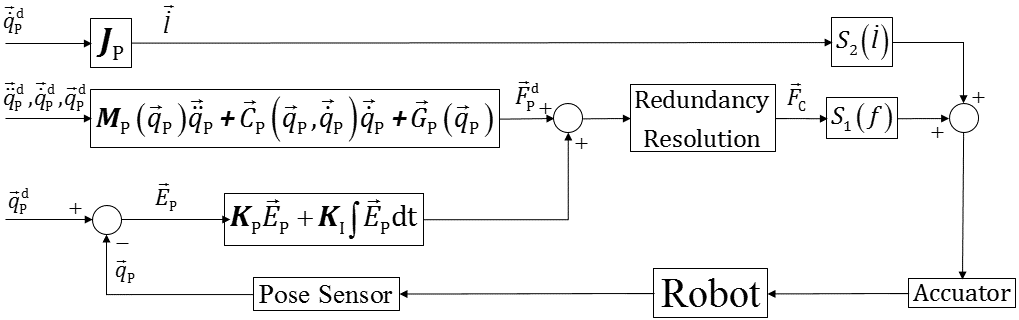 آنچه در این کد خواهید آموخت
1- نحوه مدل سازی سینماتیکی ربات ترکیبی
2- نحوه مدل سازی دینامیکی ربات ترکیبی
3- بهینه سازی ساختار ربات موازی-کابلی
4- نحوه پیاده سازی کنترل امپدانس چندگانه
5- نحوه مدل سازی در Simulink ربات شبیه ساز جنگنده در تونل باد
6- نحوه پیاده سازی کنترل خطی و غیر خطی بر روی ربات شبیه ساز جنگنده در تونل باد
نکات و الزامات
1- این  برنامه در همه نسخه های بالای MATLAB قابل اجراست.
2- خروجی ها به صورت خودکار در نمودار ها نمایش داده می شود.
3- آشنایی اولیه با مباحث سینماتیک و دینامیک
4- آشنایی با روش های کنترل خطی و غیر خطی
5- آشنایی با زبانهای C++ و Simulink